Project Organizational Structures/HR Mgmt
Chapter eleven
Learning Objectives
Define authority, reliability, responsibility, and accountability in projects
Identify, define, and organize the five organizational structures
Design projects aligned with organizational strategy
Work with the project management office, and understand how PMOs function
Discuss general policies and procedures of PM
Understand individuals and project team roles and build project teams
Understand the risks, and manage outsourcing projects
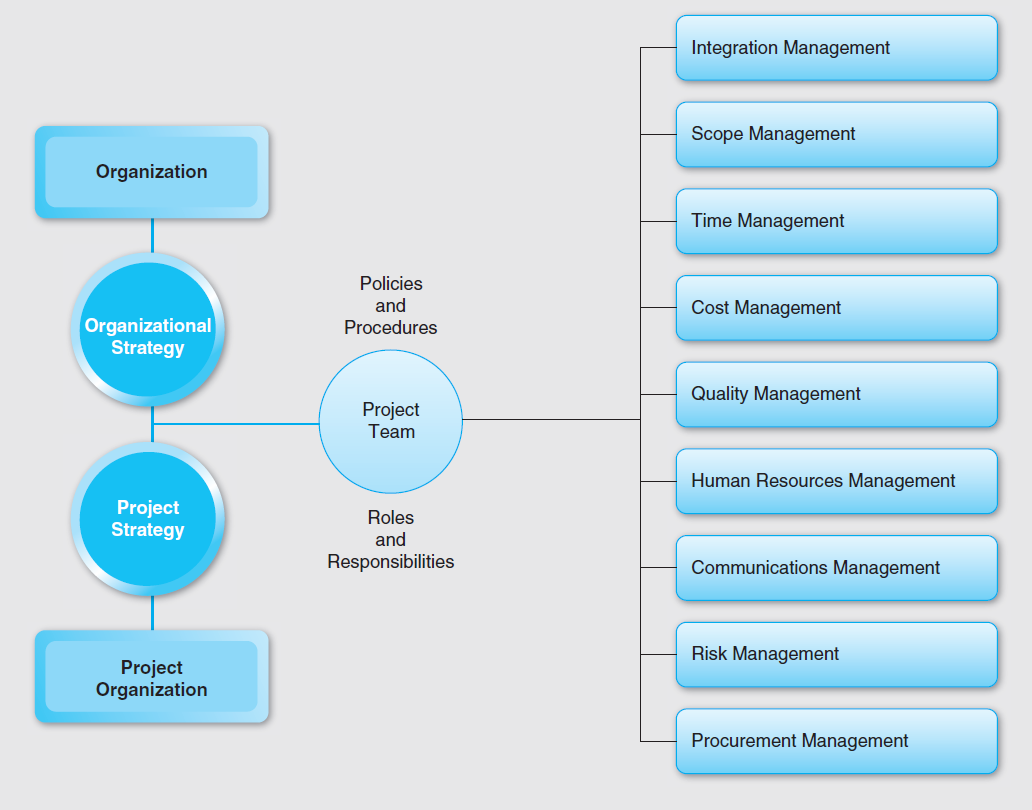 Fayol’s principles of management
Project manager needs authority to give orders and power to exact obedience in order to manage projects successfully
Project manager needs the discipline not to misuse the authority and power.
The interest of any one individual employee shall not supersede the entire organization’s interests
Fair pay and rewards for rendered services
All materials and people must be in appointed places for a project
Fair and equal treatment amongst team members and project managers
A stable project team with no or very limited turnover of personnel
Harmony and union among personnel
4 legged chair of organizational structure
Authority is a manager’s right to make decisions, issue orders, and allocate resources to achieve desired outcome. 
Accountability in organizations deals with the reporting and justification of the project outcomes to superiors. 
Reliability is the degree to which a project team member can be depended upon to ensure the success of the project with a sound and consistent effort.
Responsibility is less formal and is an externally imposed duty with a felt sense of obligation.
Authority
Types of Organizational Structure
Organizations can be classified into five major structures:
Functional structure
Departmental structure
Matrix structure
Flat structure
Virtual structure
Functional Structure
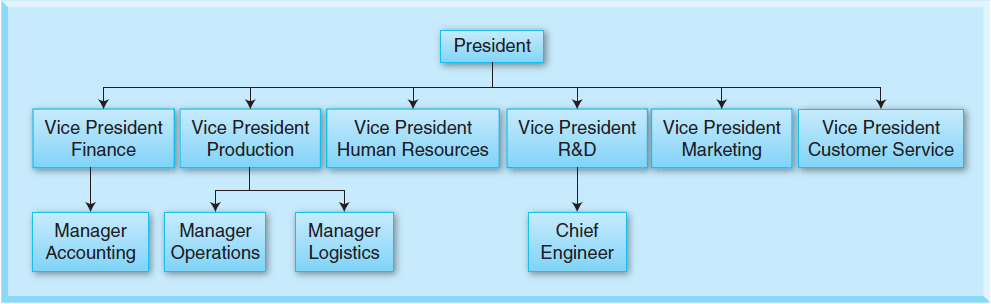 Matrix Structure
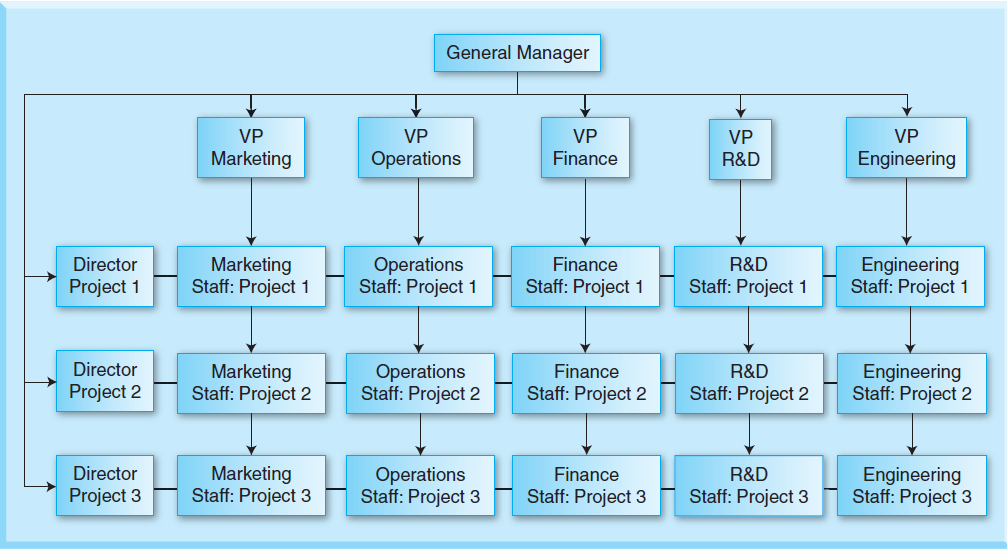 Weak, Strong, and Balanced Matrix: Functional, Project, and Both
Flat Structure
A flat structure is common in professional organizations like law firms, consulting firms, entrepreneurial start-ups, and small companies in general. 
As the company grows, however, the organization becomes more complex and hierarchical, which leads to an expanded structure, with more levels and departments. 
A flat project organization has few or no levels of intervening management between staff and managers.
Virtual Structure
A virtual organization is a temporary network or loose coalition of people who come together for a specific business purpose and then disassemble when the purpose has been met. 
“Virtual” originates from the virtual memory of computers, the ability to appear to have more storage capacity than it actually has.
Matrix Structure
When and What Matrix Structure Should be Used?
Organizational and Project Strategy
Projects in an organization have to be strategized and the organizational strategies have to be aligned with those project strategies
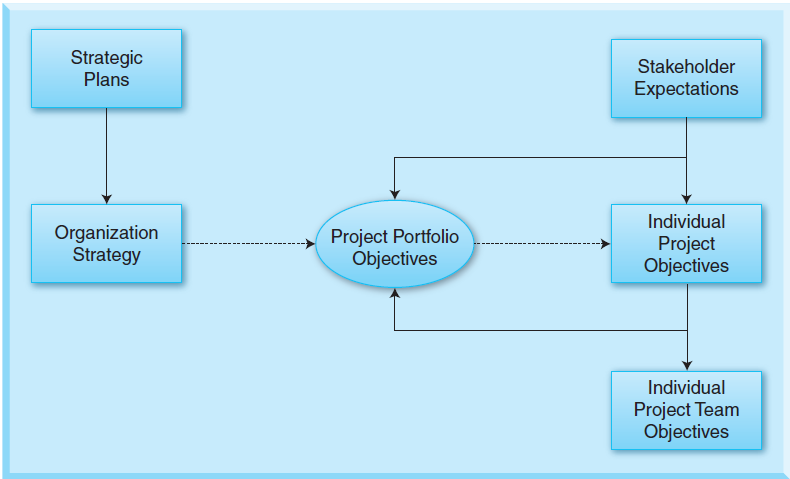 Project Management Office
Many organizations are moving in the direction of establishing PMOs or have already done so.
There is strong evidence that PM standards and methods are most highly correlated with project performance.
The use of project historical archives also showed a significant correlation with project performance.
Pioneers in establishing PMOs are providing information and advice on essential policies and documents that should accompany the establishment and use of a PMO.
Main Function Areas of PMO’s
Project support: Provide project management guidance to project managers in business units
Project management process/methodology: Develop and implement a consistent and standardized process
Training: Conduct training programs or collect requirements for an outside company
Home for project managers: Maintain a centralized office from which project managers are loaned out to work on projects
Internal consulting and mentoring: Advise employees about best practices
Project management software tools: Select and maintain project management tools for use by employees
Portfolio management: Establish a staff of program managers who can manage multiple projects that are related, such as infrastructure technologies, desktop applications and so on, and allocate resources accordingly
Project Control: Establish control processes and monitor projects
Comparison between PMO and Center of Excellence
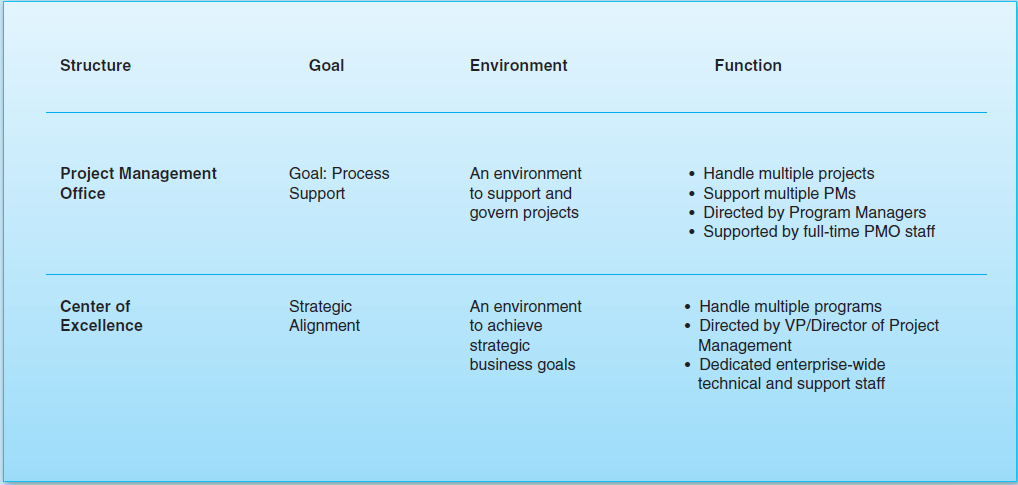 Policies and Procedures
Policies reflect the "rules" governing the implementation of the project management processes. 
Procedures, on the other hand, represent an implementation of policy and should evolve over time as new tools emerge, new processes are designed, and the risks associated with an area changes in response to internal or external environmental changes. 
Project organizations need to challenge outdated procedures and revise them as and when needed.  
The general policies and procedures as well as guidelines need to be in a document that is accessible to all stakeholders of a project.
General Policies
Policy 1: Establish Organizational Objectives
Policy 2: Include Project Responsibilities in Job Descriptions
Policy 3: Increase Use of Team-Based Performance Reviews
Policy 4: Establish Career Paths for Program and Project Personnel
Policy 5: Organize Programs Into Projects and Subprojects
Policy 6: Prioritize Using Project Inventories 
Policy 7: Optimize Personnel Resources 
Policy 8: Coordinate Intergroup Transitions
Roles and Responsibilities
Project Team Roles
Group task roles
Team member roles are related to their project. Their purpose is to facilitate and coordinate team effort in the selection, definition, and solution to the problem of the project.
Group building and maintenance roles
The roles in this classification are oriented towards the function of the team. The roles can alter or maintain the team way of working to strengthen, regulate, and perpetuate the team as a team.
Individual roles
This classification of roles is directed towards the satisfaction of individual needs of each of the team members. Individual team members with their own goals not relevant to the project tasks are relevant to the problem of group dynamics, training, and improving team maturity and project efficiency.
Group Task Roles
Initiator-Contributor
Information Seeker
Opinion Seeker
Information Giver
Opinion Giver
Elaborator
Coordinator
Orienter
Evaluator-Critic
Energizer
Procedural Technician
Group building and maintenance roles
Encourager
Harmonizer
Compromiser
Gatekeeper-Expediter
Standard setter or ego ideal
Observer-Commentator
Follower
Individual Roles
Aggressor
Blocker
Recognition Seeker
Self-confessor
Playboy/Playgirl
Dominator
Help Seeker
Special Interest Pleader
Four stages in the project lifespan:
Forming
Storming
Norming
Performing
Outsourcing
Offshoring is the process of outsourcing a project to another country which is outside of the country and usually to a location off the shores of the country. 
Nearshoring is the process of outsourcing a project to another company in a nearby location, state or country that shares a border with the country with the outsourcing organization. 
Insourcing is when a business unit does not have certain skills and so uses the skills from other departments internal to the organization.
Cosourcing in a project is a practice when the project is performed by internal staff of an organization and also by an external contractor. It is often advantageous to an organization as it minimizes outsourcing risks and brings control over the outsourced project. 
Multisourcing is a new outsourcing model that reaches out to bring multiple sources from both inside and outside an organization. For example, ABN AMRO is partnered with three different Indian companies Infosys, Patni and TCS along with two American companies Accenture and IBM.
3 Dimensions of Outsourcing
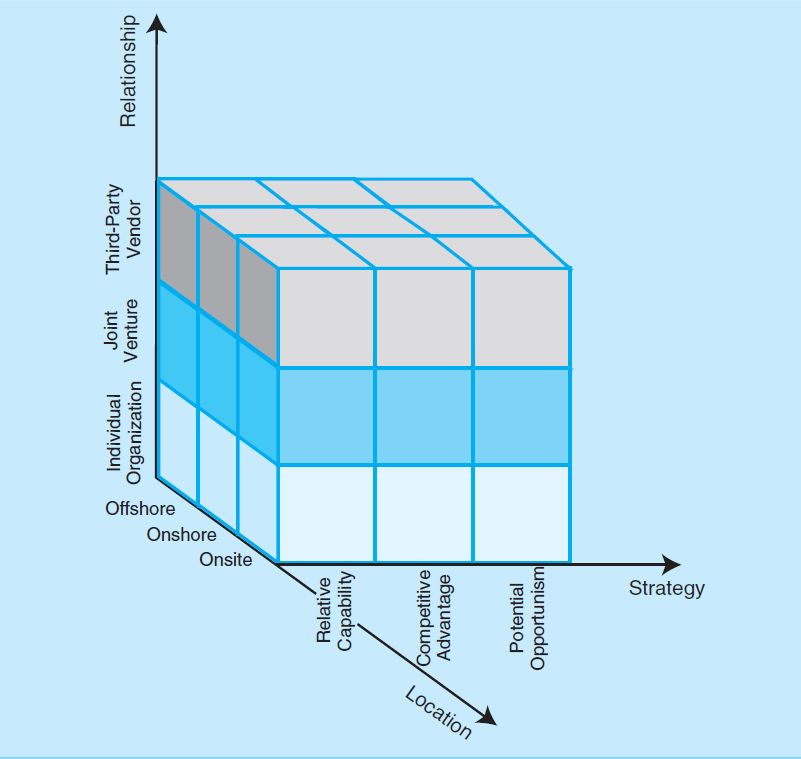 Maturity in Outsourcing
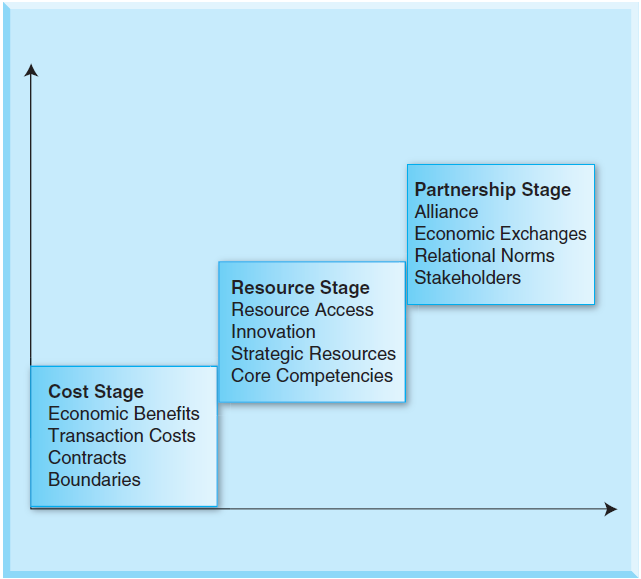 Best Practices of Outsourcing
Selection of projects
Selection of outsourcing company
Project requirements
Delivery and documentation of projects
Hidden costs
Project control
Personnel issues
Knowledge transfer
Conflict management
Communication management
Relationships 
Contracts and Exit strategy